IDENTIFYING MINERALS
PHYSICAL PROPERTIES OF MINERALS
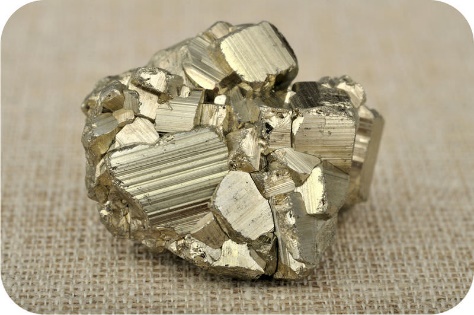 Can you identify this mineral? How would you do it?  By color? Shape? Whether it's shiny or dull? Are there lines (striations) running across? This mineral has shiny, gold, cubic crystals with striations, and smells like sulfur. What is it?
[Speaker Notes: When geologists are "in the field," and don’t have all the fancy lab equipment with them, they use the process of elimination including things like colour, hardness, smell, solubility in acid, streak, striations, and/or cleavage to identify the mineral. Some minerals can be identified with little more than the naked eye. We do this by examining the physical properties.]
Color
First and most easily observed mineral property.
Some minerals have very characteristic colors that help identify them..
Cinnabar
Malachite
Sulfur
Azurite
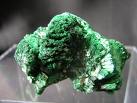 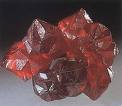 COLOUR – not always the best way to ID
The same mineral can have different colours
Eg. quartz can be colorless, purple (amethyst), or a variety of other colors depending on chemical impurities.
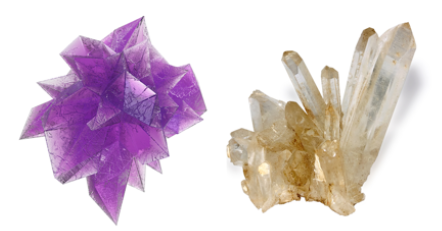 Colour
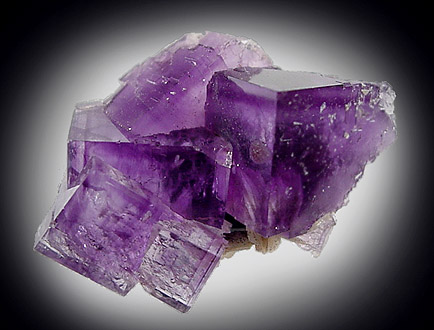 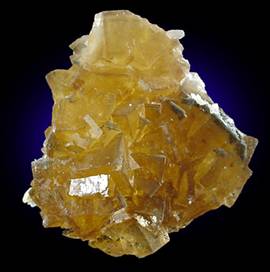 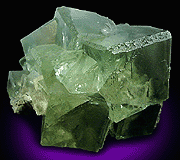 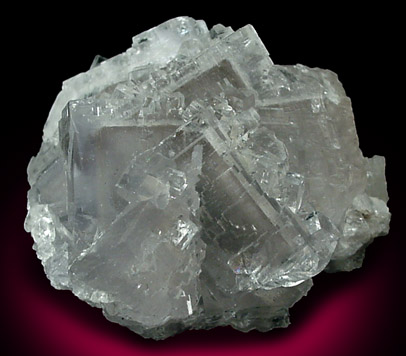 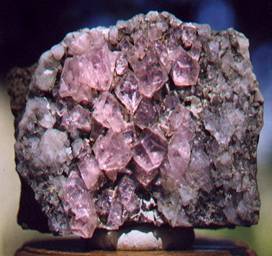 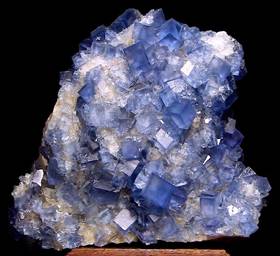 Examples of colour variation in Fluorite
2. Different minerals may have the SAME colour
Plagioclase feldspar
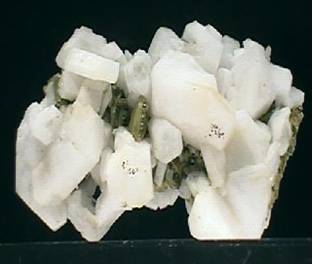 Quartz
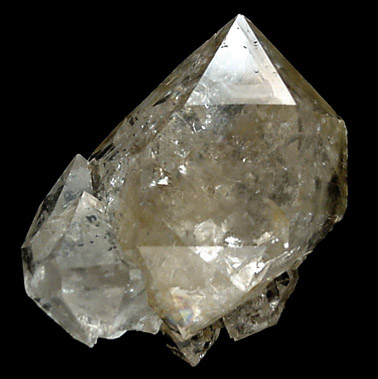 Calcite
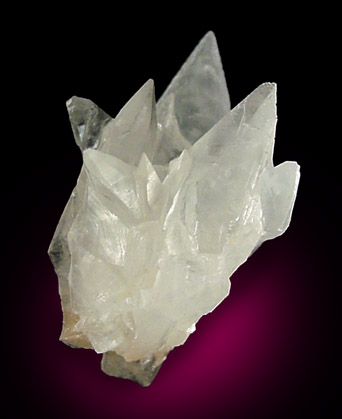 Barytes
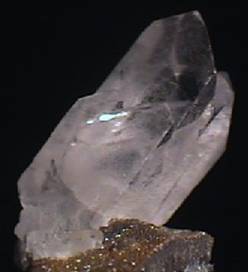 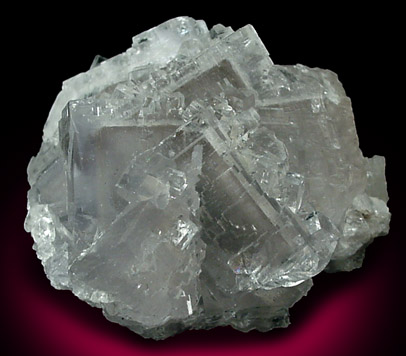 Fluorite
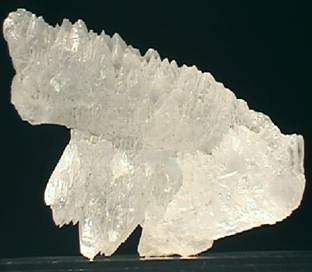 Gypsum
All these minerals are grey or white in colour
3. Minerals can change colour when exposed to air
So always inspect freshly-exposed surfaces!
LUSTER
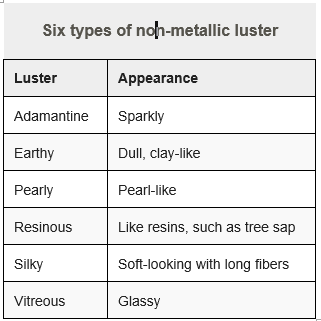 Luster its shininess or the reflection of light off its surface. 
a mineral’s lustre is either metallic - shines like polished metal  eg.  pyrite, galena 
or non-metallic eg. quartz).
Metallic Lustre
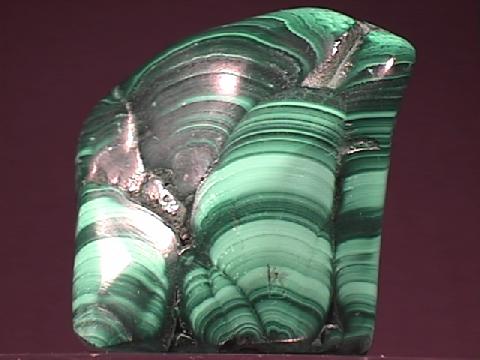 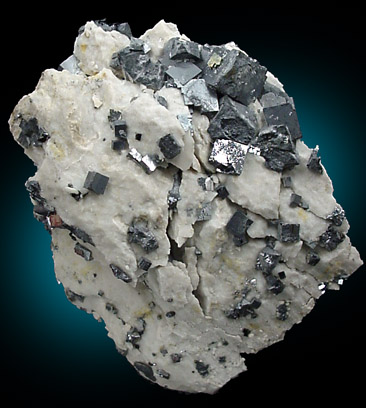 Malachite
Galena
Minerals reflect light like metals. 
Metallic lustre often tarnishes to a dull lustre
Adamantine Lustre
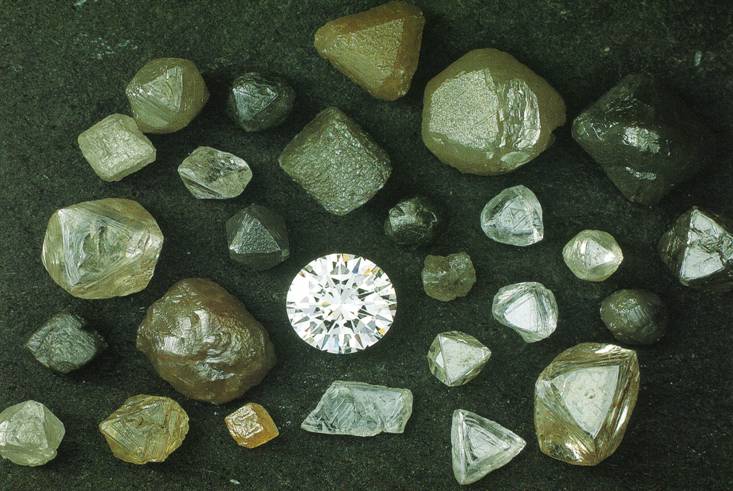 5mm
The lustre of a diamond
Dull or Earthy Lustre:
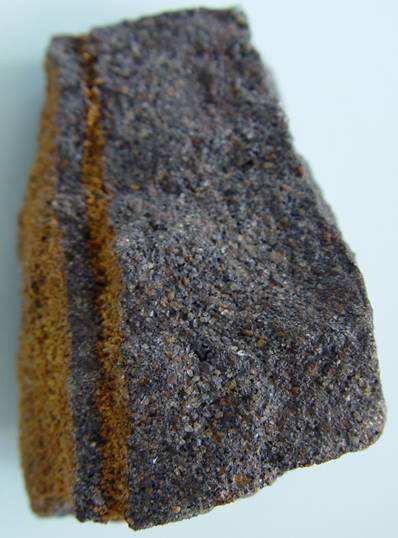 Does NOT reflect light 
same appearance as soil.
1cm
Limonite has a dull or earthy lustre
Pearly Lustre
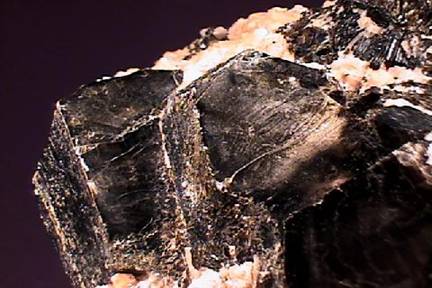 The lustre of a pearl or mother of pearl.
Shows clearly on the cleavage surfaces of biotite and muscovite mica.
Also shown by Talc and selenite (a variety of gypsum)
Biotite Mica
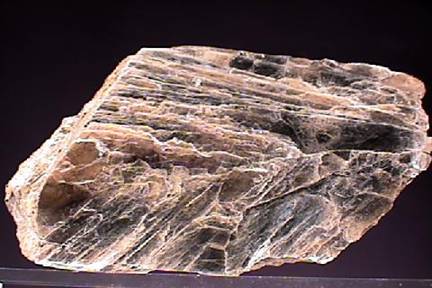 Muscovite Mica
Resinous Lustre
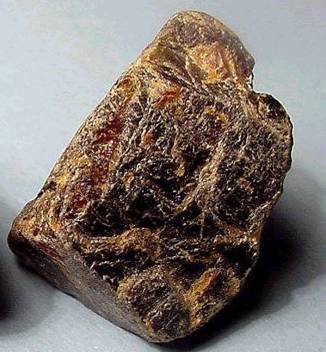 The lustre of resin.
The mineral has a grainy appearance. 
Sphalerite, opal and amber show resinous lustre
1cm
Sphalerite (Zinc Blende)
Silky Lustre
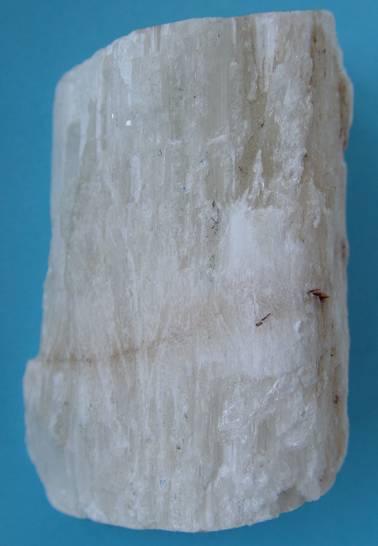 The lustre of silk.
Occurs in minerals with a fibrous structure.
Satin spar (a fibrous form of gypsum) shows this to good effect.
Gypsum (Satin Spar)
Vitreous Lustre
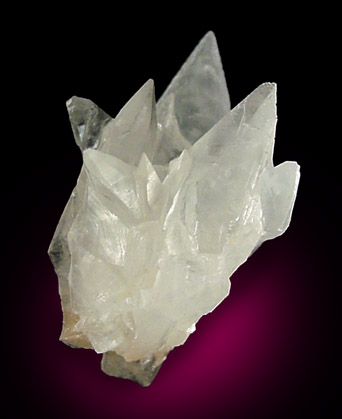 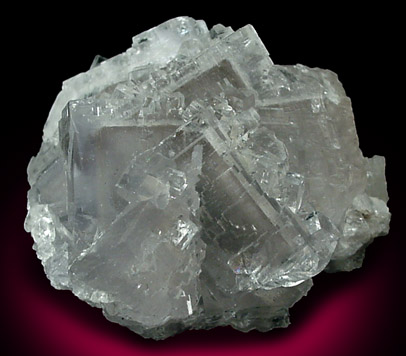 Dog-Tooth Calcite
Fluorite
The mineral reflects light like glass.
Sometimes glassy lustre is used instead of vitreous
STREAK
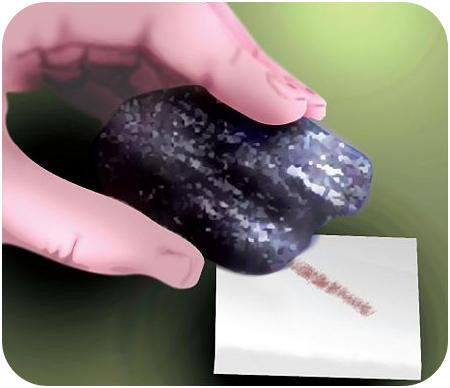 Streak is the color of a mineral's powder,
Often is NOT the same color as the mineral itself.  
NOT ALL minerals have streak.
Hematite is an example of a mineral that displays a certain color in hand sample (typically black to steel gray, sometimes reddish), and a different streak color (red/brown).
Streak Test:
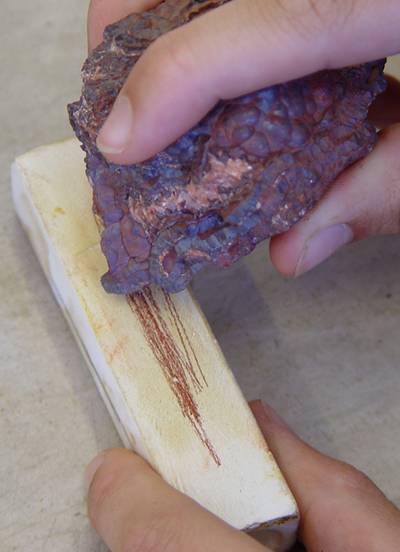 Rub a mineral sample on an unglazed white porcelain tile.
METALLIC ores usually leave a dark streak.
Silicates usually have no streak.              
White minerals streaked on a white tile leave a white streak.
Haematite gives a       cherry red streak
Streak
Not all minerals will leave a streak:
Minerals that are HARDER than the tile will not leave a powder residue.

Why would the minerals colour be different from it`s streak?
Streak
Not all minerals will leave a streak:
Minerals that are HARDER than the tile will not leave a powder residue.

Why would the minerals colour be DIFFERENT from it`s streak.
Translucent minerals may be coloured by trace elements.  These tiny trace amounts may not show up on the streak.
DENSITY
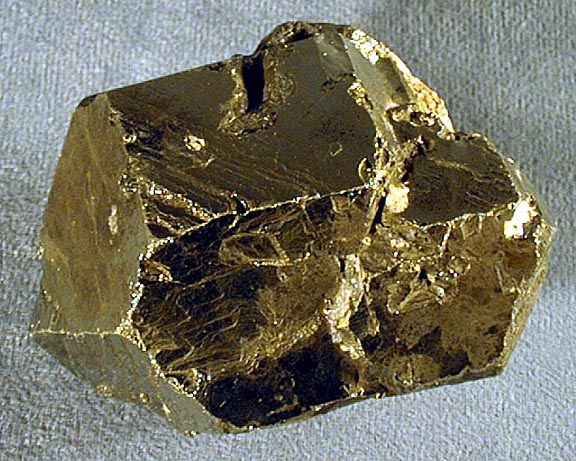 Density = mass/volume.

Pure gold has a density of about 19 g/cm3; 
Pyrite has a density of about 5 g/cm3 . 
Quartz is even less dense than pyrite and has a density of 2.7 g/cm3.

The specific gravity of a substance compares its density to that of water. Substances that are more dense have higher specific gravity.
Relative Density- Some Examples
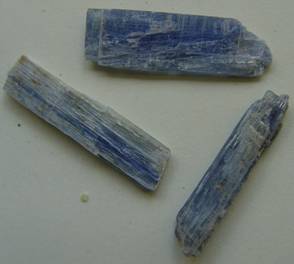 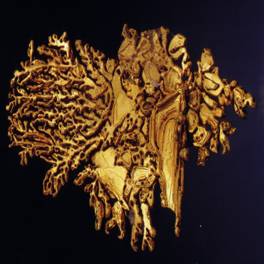 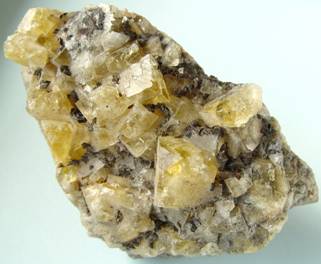 Kyanite 3.5-3.7
Gold 12.0-20.0
Fluorite 3.2
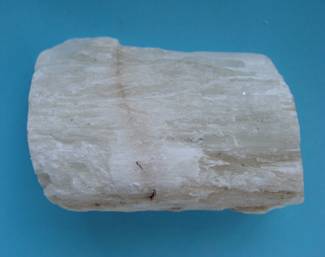 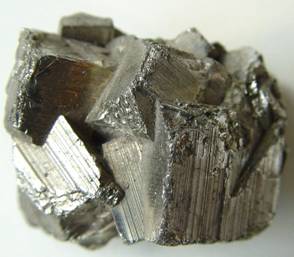 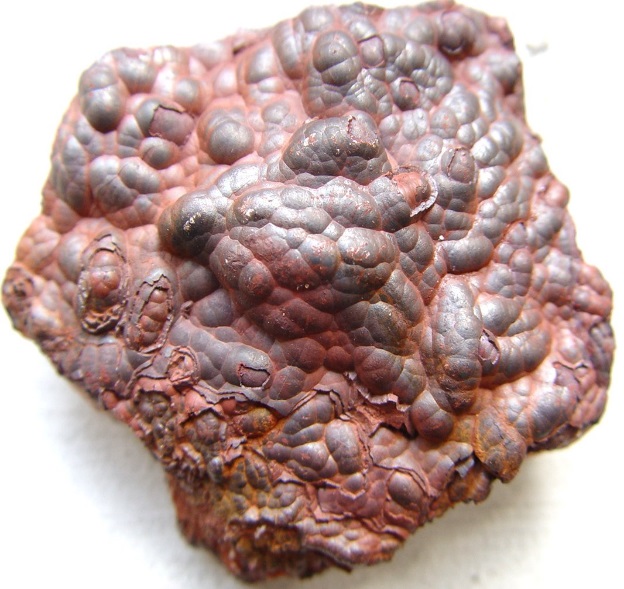 Iron Pyrite 4.9-5.2
Haematite 4.9-5.3
Gypsum 2.3
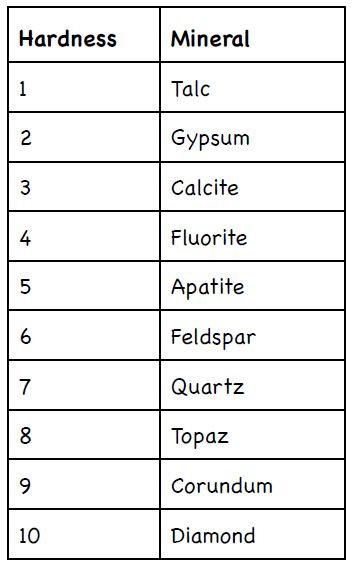 HARDNESS
Measure of whether a mineral will scratch or be scratched.
Mohs Hardness Scale, is a reference for mineral hardness.
Scale from 1-10 (1 being the softest, 10 hardest)
[Speaker Notes: With this scale anyone can test an unknown mineral for its hardness. For example, if you find an unknown mineral that can scratch fluorite or even apatite, but feldspar scratches it, you would know then that the mineral’s hardness is between 5 and 6. Note that no other mineral can scratch diamond.]
Hardness
Scale was devised by measuring the amount of noise and powder produced from rubbing a mineral on a metal file
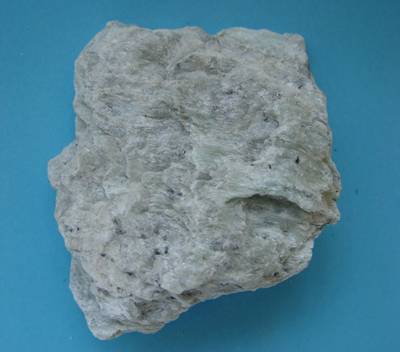 Talc 1.0
Diamond 10.0
Moh’s Scale of Hardness
10 Diamond
9 Corundum
8 Topaz
7 Quartz
6 Orthoclase Feldspar
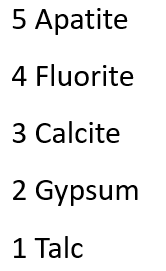 Note diamond is over 30 x harder than corundum
Moh’s Scale of Hardness
10. Diamond
9. Corundum
8. Topaz
7. Quartz
6. Orthoclase Feldspar
Moh’s Scale of Hardness
5. Apatite
4. Fluorite
3. Calcite
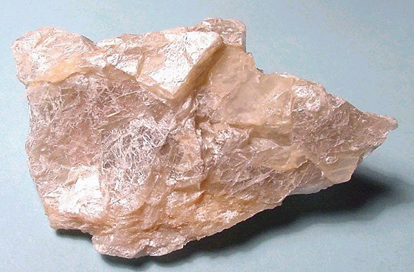 2. Gypsum
1. Talc
Moh’s Scale of Hardness
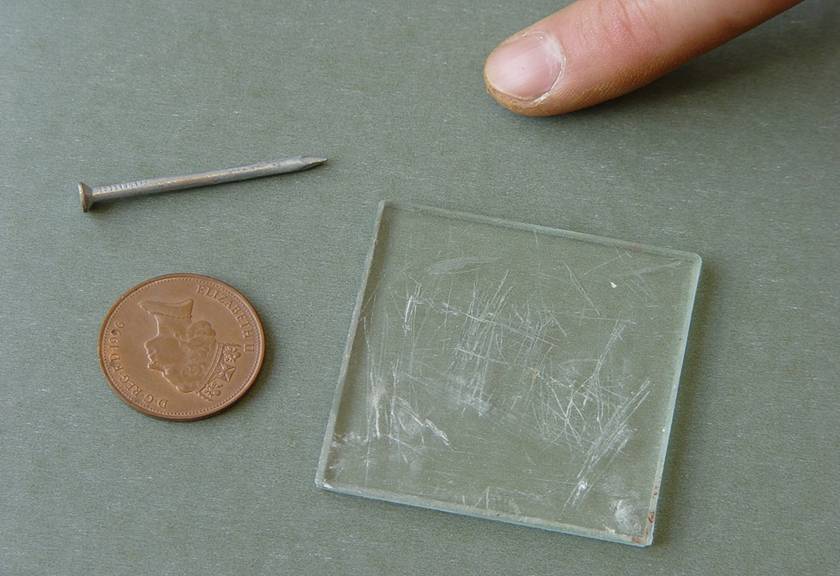 Steel nail 5.5-6.0
Fingernail 2.5
Copper coin 3.0
Window glass 5.0
Everyday objects can be substituted for minerals on Moh’s scale
Testing For Hardness
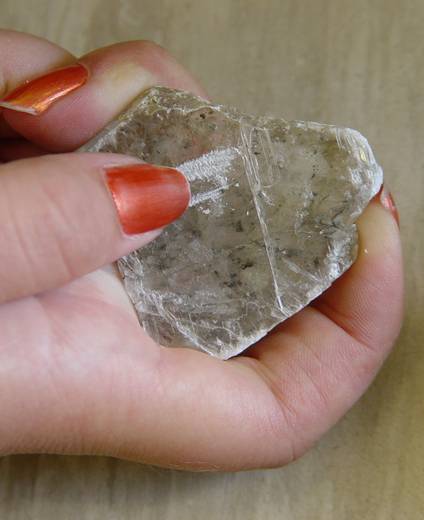 Try to scratch mineral specimens with substances of known hardness.
If a mineral is not scratched by your fingernail, but is scratched by a copper coin then it will have a hardness of 2.5–3.0
If a mineral cannot be scratched by steel it has a hardness of over 6.0
Gypsum is scratched by a fingernail, hardness <2.5
CLEAVAGE
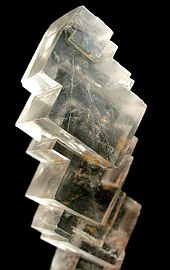 The tendency to break along certain planes to make smooth surfaces.
Cleavage planes make attractive crystal shapes with smooth surfaces – making gemstones beautiful. 
Eg. Halite breaks between layers of sodium and chlorine to form cubes with smooth surfaces.
CLEAVAGE
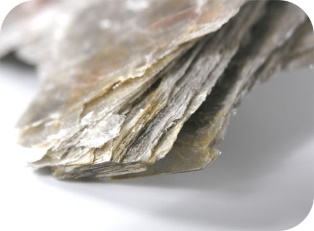 Some minerals cleave into sheets
Eg. Mica
CLEAVAGE
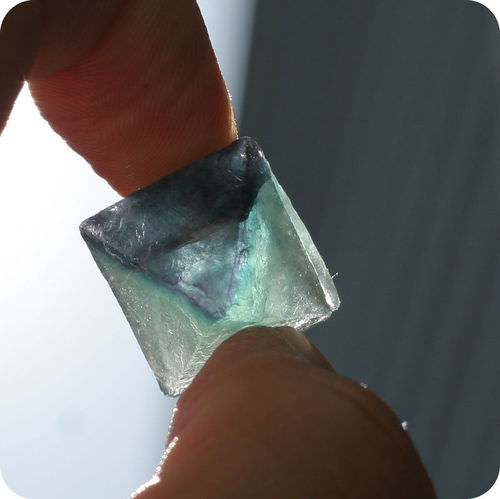 Some minerals can cleave into polygons
Fluorite forms octahedrons.
FRACTURE
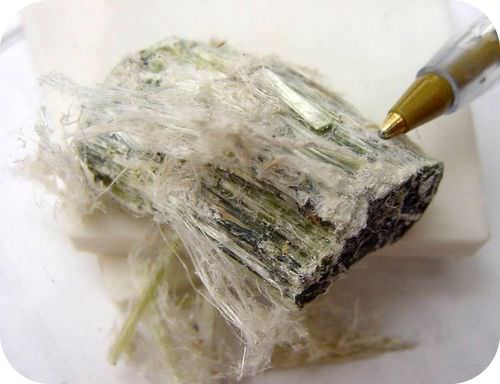 A break in a mineral that is NOT along a cleavage plane, producing an uneven or curved surface. 
Fracture is not always the same in the same mineral because fracture is not determined by the structure of the mineral.
Metals usually fracture into jagged edges. 
Fibrous minerals splinter like wood. 
Quartz fractures to form smooth curved surfaces.
Fracture
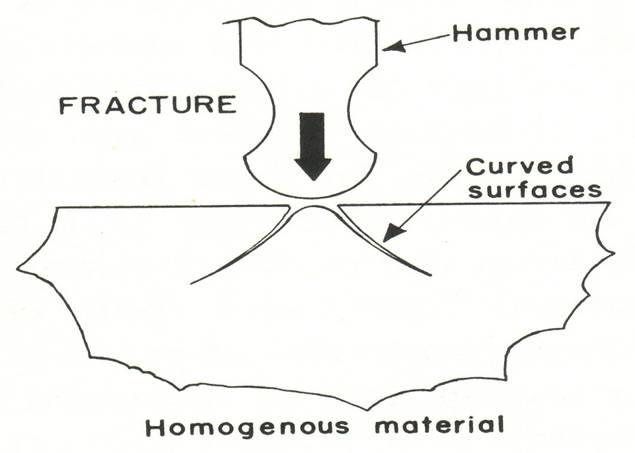 The way a mineral breaks when struck by a hammer
The type of fracture is not controlled by any weaknesses in the atomic structure of the mineral.
Types of Fracture
Conchoidal – Like Glass
Even – Flat fracture surface
Uneven – Irregular fracture surface
Hackly – Very jagged like cast iron

Fracture is only described when the mineral has no cleavage
Conchoidal Fracture
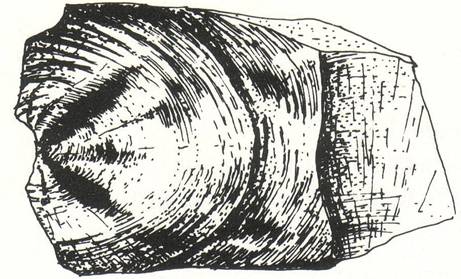 Concentric curved lines   

Same fracture as that shown by window glass

A diagnostic property of the mineral quartz
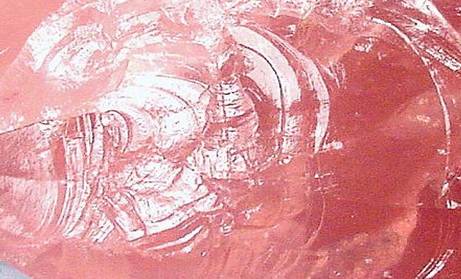 5mm
Rose quartz showing conchoidal fracture
Acid Reaction
Use dilute hydrochloric acid to test for CARBONATES.
Calcite effervesces (FIZZES) and gives off carbon dioxide gas.
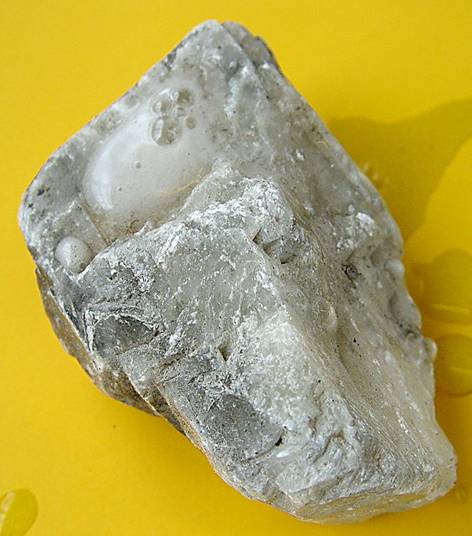 Calcite reacting and giving off carbon dioxide bubbles
2cm
Magnetism
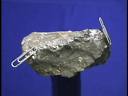 Ability to attract iron fillings or steel pins
Examples:
Magnetite
Lodestone
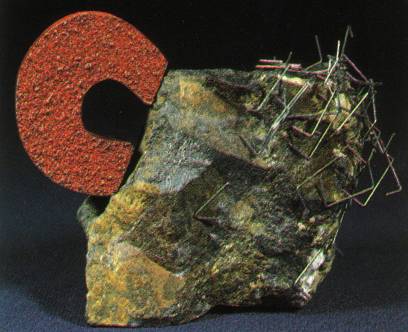 Fluorescence/Phosphorescence
Fluorescence: ability to glow under ultraviolet (UV) light
Some fluorite, calcite 
Phosphorescence: ability to glow after UV light is cut off.
Some willemite, sphalerite
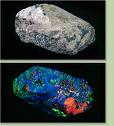 Feel
A characteristic sensation experienced when a                                   mineral is held and rubbed between the fingers.
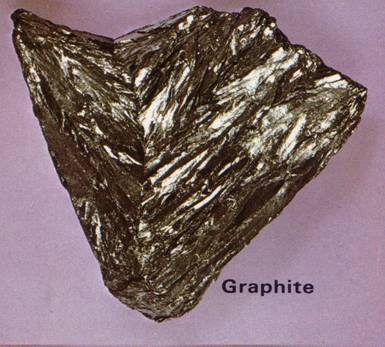 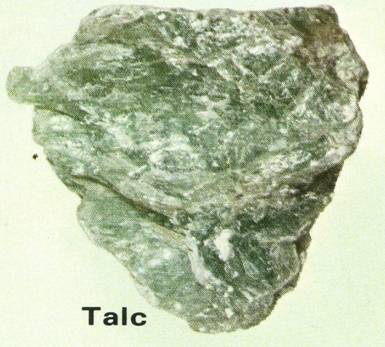 2cm
2cm
Graphite feels very cold upon the touch as it is a very good conductor of heat
Talc feels very greasy when rubbed between the fingers
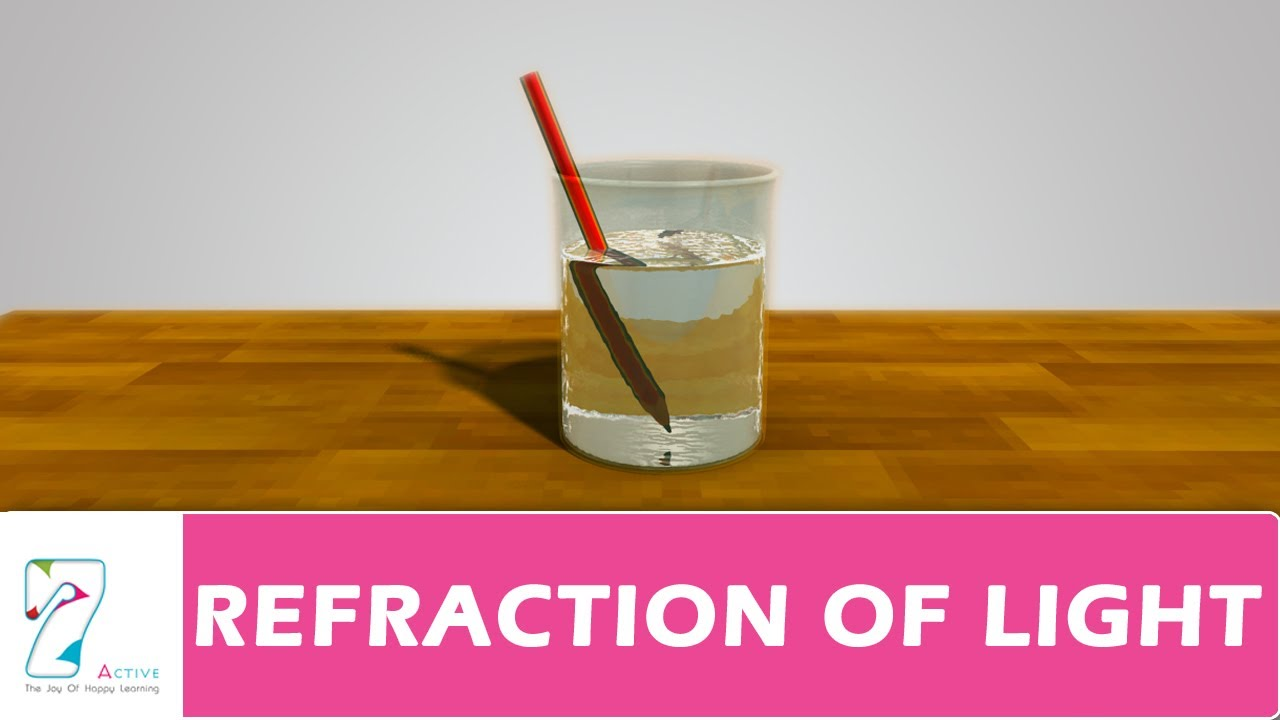 Double Refraction
Refraction: the bending of light rays as they pass through a translucent substance.
Double refraction: the splitting of light rays into two parts, causing a double image
Eg. Calcite
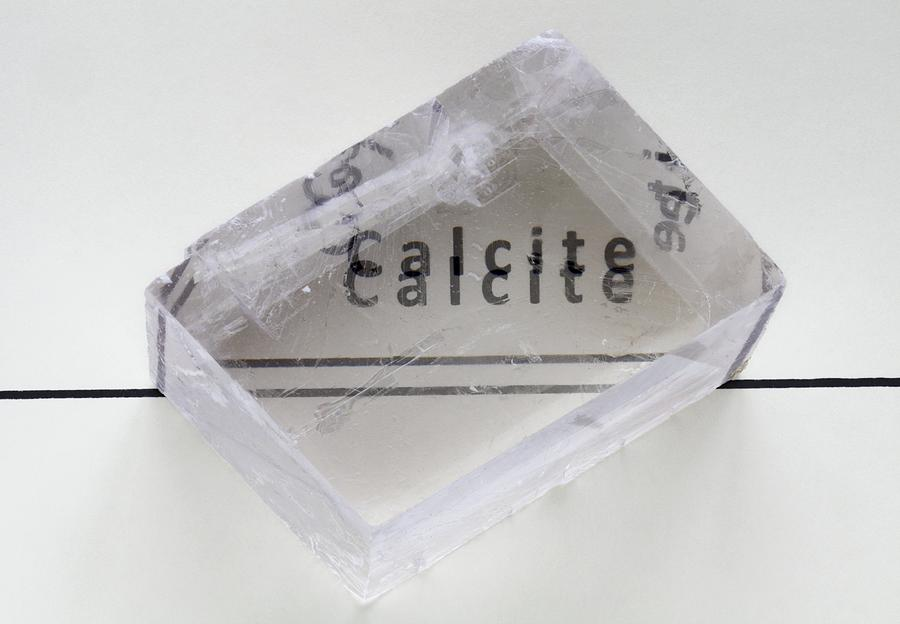 OTHER IDENTIFYING CHARACTERISTICS
Extras
Streak
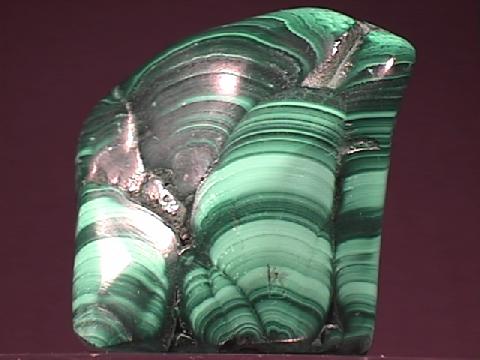 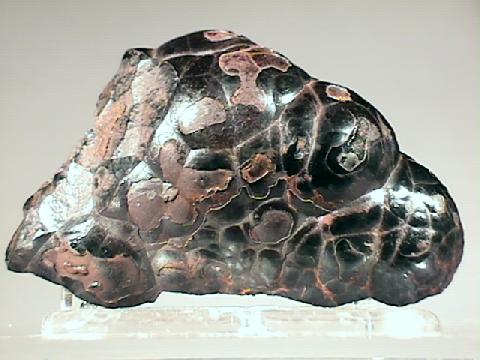 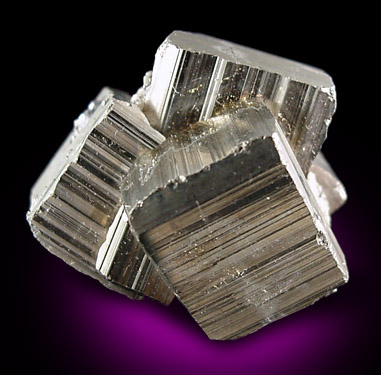 Malachite – pale green
Haematite – cherry red
Iron Pyrite – greenish black
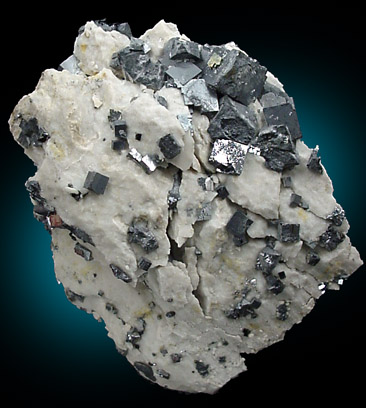 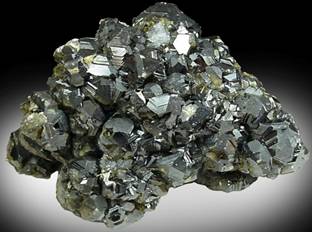 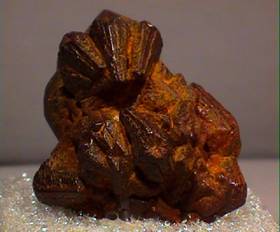 Galena – lead grey
Sphalerite – pale brown
Limonite – yellowish brown
Metallic Ore Minerals – Characteristic Streaks
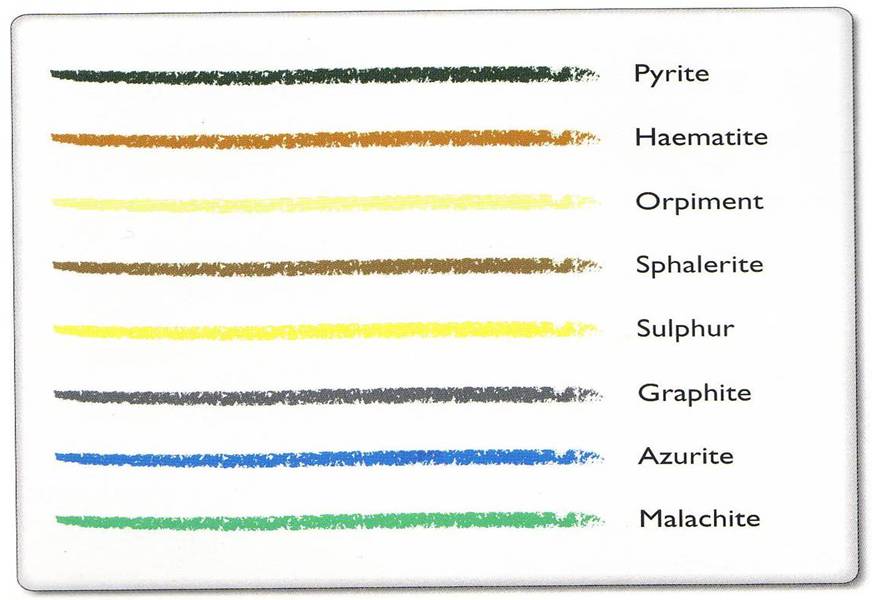